1
Happy New Year and Happy Snow Day!
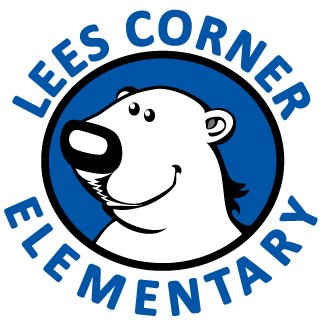 January 8, 2018
Principal/School Report
2
An update on Professional Development will be provided at the next meeting.
PTA Report
3
6th Grade Basketball vs. Oak Hill
After School Programs
Blizzard’s Market
Special Education
Effortless Fundraising
Dining Days
Treasurer’s Report
6th Grade Basketball, March 9
4
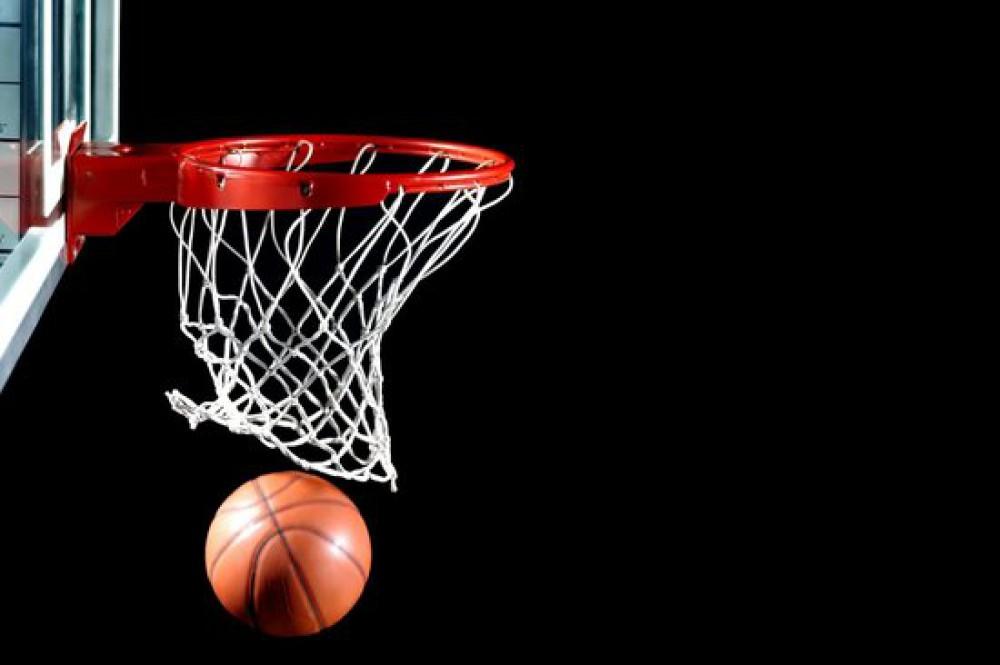 The annual 6th Grade Lees Corner vs. Oak Hill Basketball Game is scheduled for Friday, March 9, 2018! This event is fun for the whole family!  
6th graders can cheer, play basketball and play in the pep band
5th graders can cheer and play in the pep band
4th graders can cheer
Permission forms due Jan 18!
Parents: If you're interested in helping out, please send an email to julieohmchang@gmail.com.
After School Programs
5
Soccer, K-3, Monday - 15 registered, will run
Bulls and Bears, 3-6, Monday - no kids signed up yet
Science Exploratorium, K-2, Monday - only 3 kids registered
MC Redstone, 1-4, Monday - will run
Cheerleading, K-6, Tuesday - only 4 kids registered
Builders, 3-6, Tuesday - only 3 kids registered
Website Design, 3-6, Tuesday - 8 kids registered, need a few more to run
Lego Astronaut, K-3, Tuesday - only 4 registered
Soccer, 4-6, Wednesday - only 3 kids registered
Doodlers, K-6, Wednesday - only 4 registered
Zumba, K-5, Wednesday - only 3 registered
Sensational Science, K-6, Wednesday - only 1 registered
Coding, 2-6, Thursday - 10 registered, will run
Star Wars, K-3, Thursday - only 3 registered
Star Wars, 4-6, Thursday - only 3 registered
Speakers Club, 3-6, Thursday - only 2 registered
Chess, K-6, Friday - 7 registered, will run
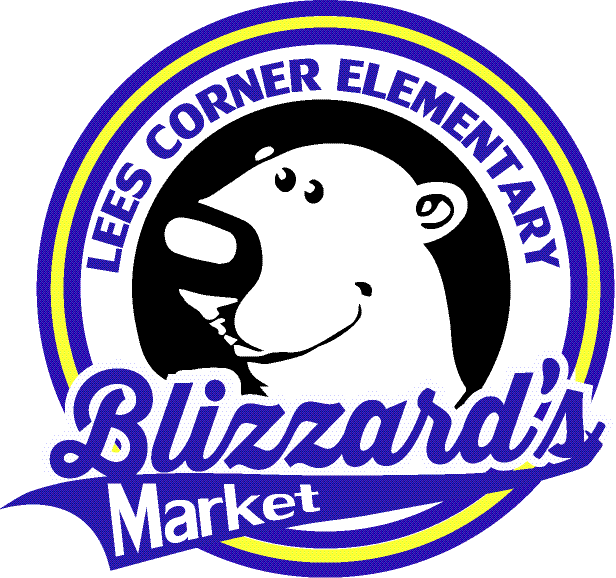 Established Fall 2016
The store is run by students in 5th grade and special education classrooms.  It is supervised by Mrs. Filgueira.  The goal is to provide a wonderful learning opportunity that promotes academics and social interaction.
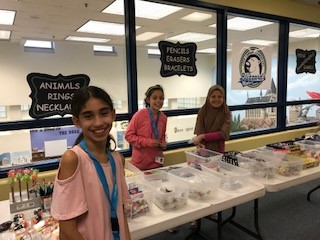 Blizzard’s Market is a true-to-life situation, incorporating teamwork, responsibilities, management, and academic areas.
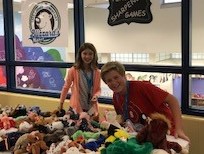 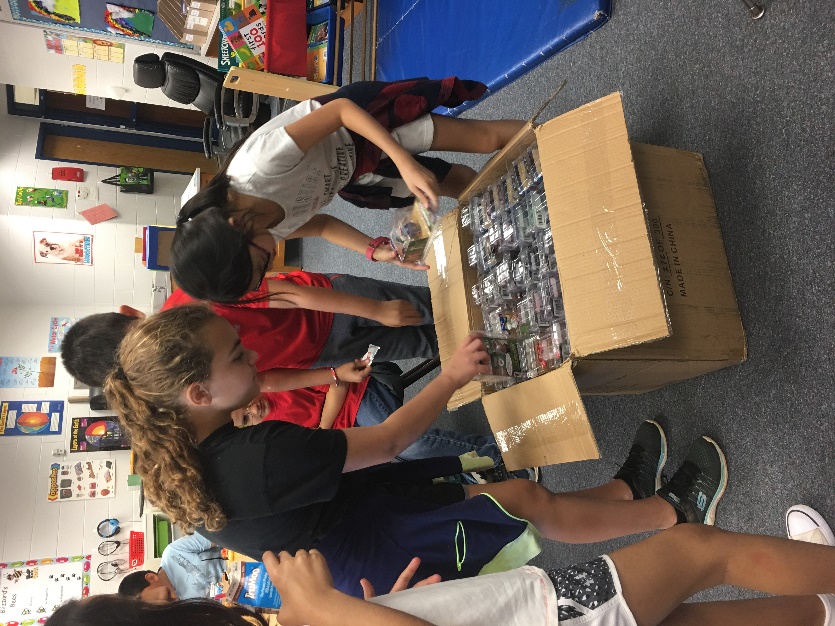 Math and banking skills
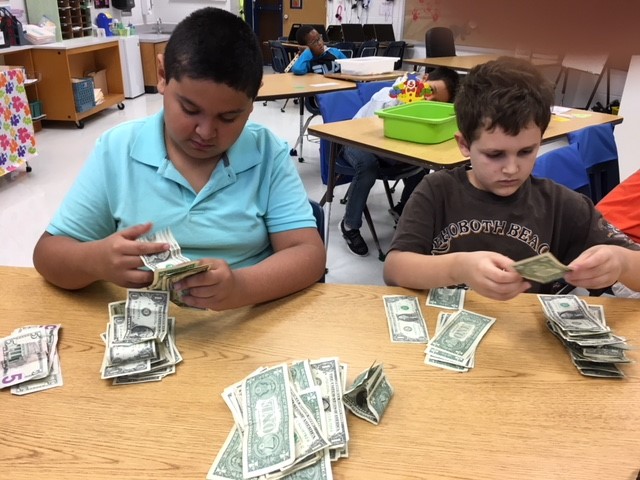 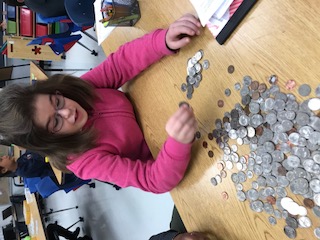 Blizzard’s Market staff learn about the ordering process and the difference between wholesale and retail.
Positions have been created from manager down to sales clerks so that students can see what is involved in operating a business. CASHIERSStudents are given practical experience in making change with real money in addition to using learned math skills.
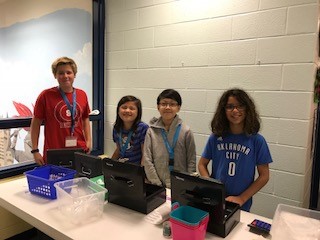 SALES CLERKS
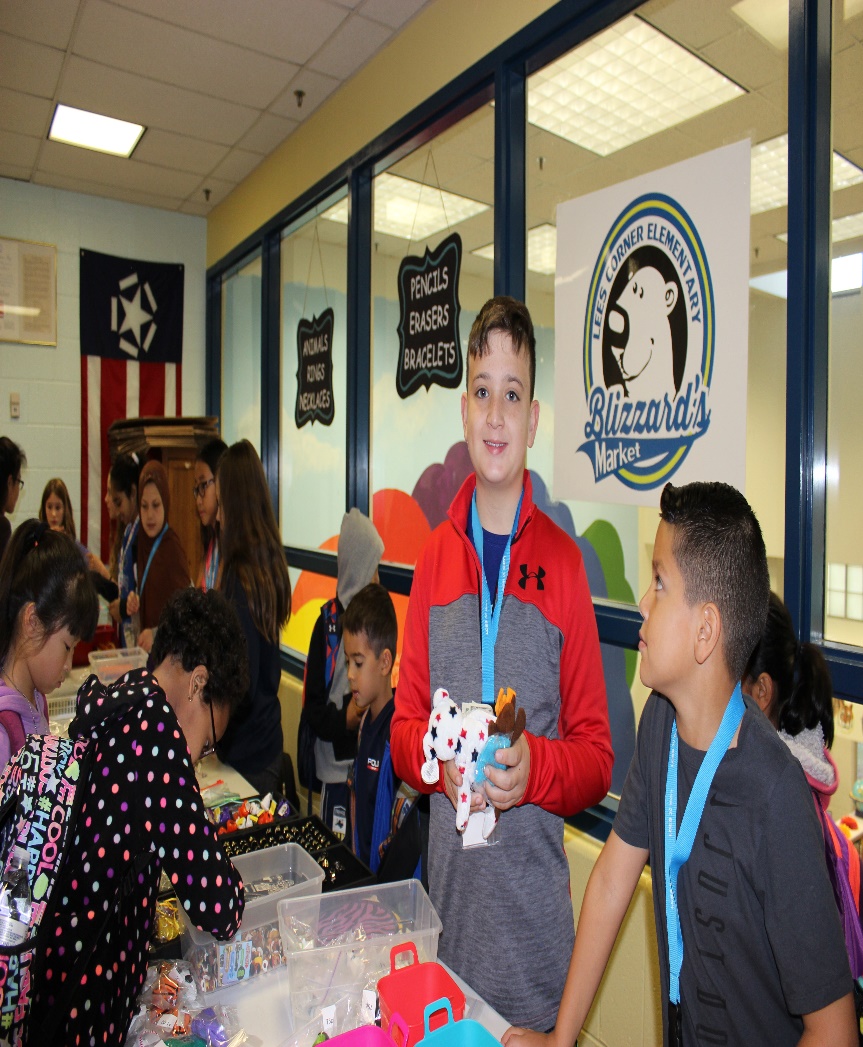 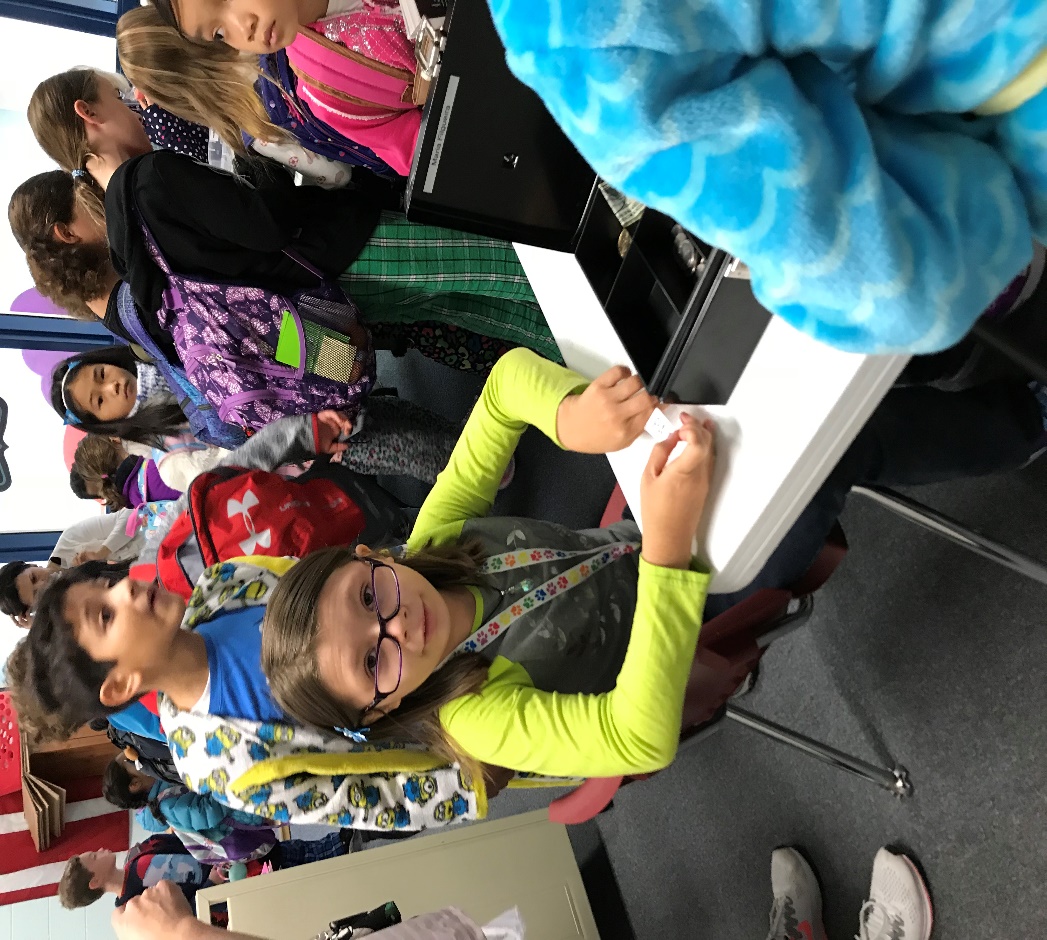 Line monitors keep the line moving to ensure students arrive to class on time.
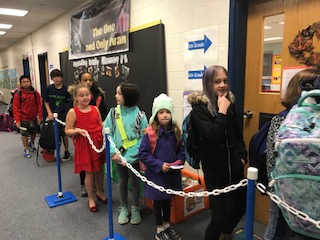 Staff pricing each item to help check out.
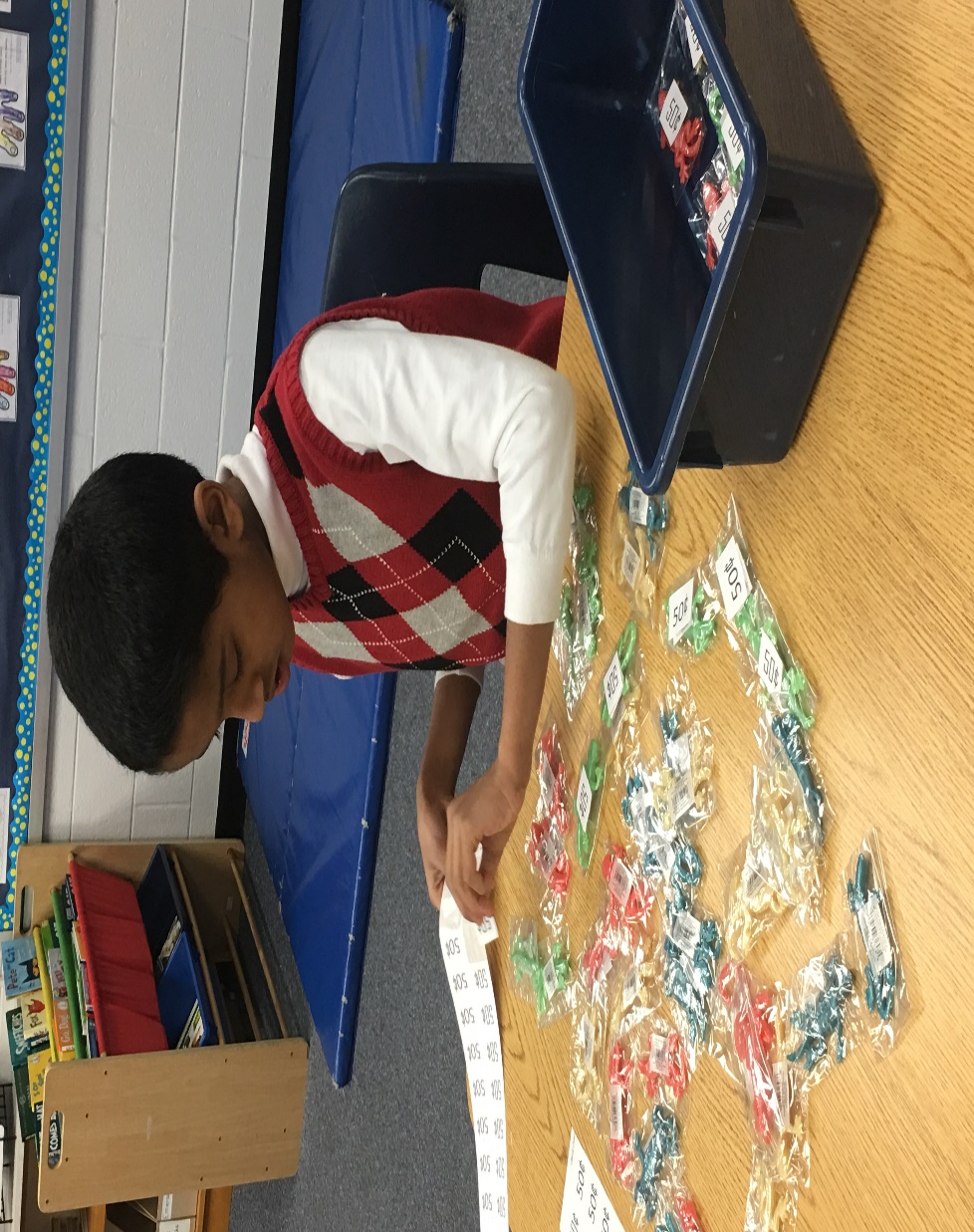 Blizzard’s Market staff packaging bulk items into individual bags.
What do we do with the profits?  All profits are used to enhance programs at Lees Corner.
Speech and Language 
Occupational Therapist
Adapted Physical Education
Enhanced Autism classrooms
School wide PBIS program
Blizzard’s Bee initiative
The One and Only Ivan …….
Lees Corner’s Positive Behavioral Intervention and Supports program (PBIS)
Blizzard’s Market profits purchase the items for the PBIS cart.  When a class reaches 250 and 450 bears they earn a visit from Mr. D’Amato, Ms. Sloan or Mrs. Tapper and the PBIS cart.  Each student in the classroom is able to select 1 item from the cart.
Brag Tags
This school year every student at Lees Corner will be given a key chain and have the opportunity to collect Brag Tags.  
The PBIS cart will have a variety of different Brag Tags for students to pick.
Classroom and specialist have chosen a Brag Tag that represents them or the special they teach. 
Brag Tags will also be for sale at Blizzard’s Market. 
All 784 key chains and brag tags were purchased with profits from Blizzard’s Market.
Quick peek at 1  Brag Tag.
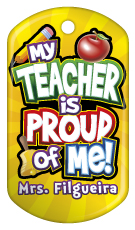 Golden Tickets
Blizzard’s Market profits are used to purchase Golden Tickets for all Lees Corner staff to give to students who they “catch” being a Blizzard’s Bee.
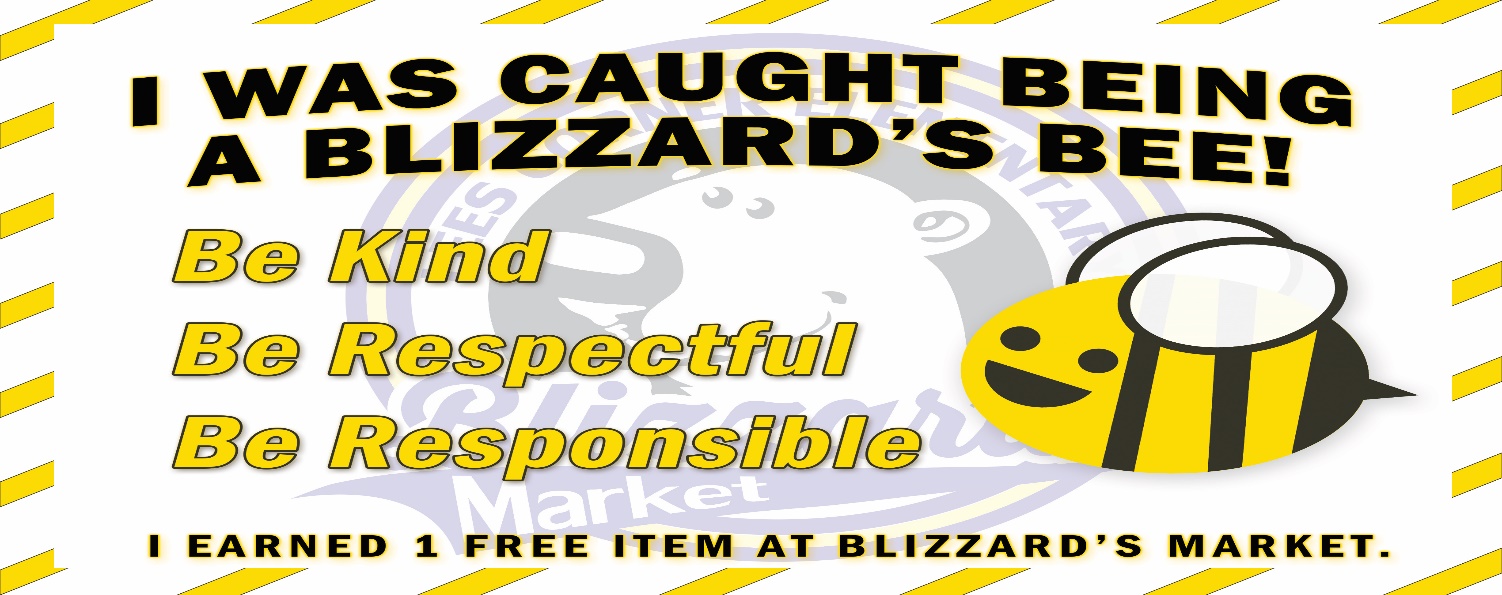 Golden Ticket holders…..
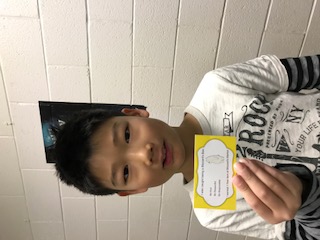 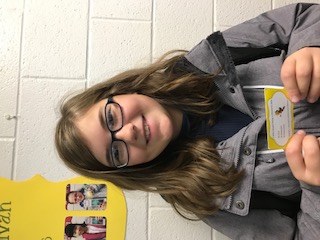 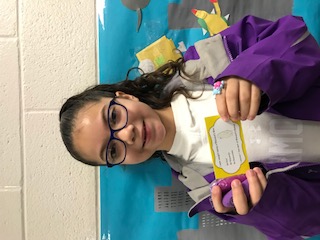 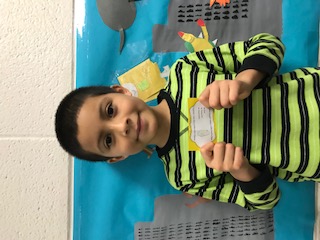 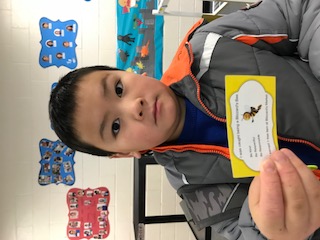 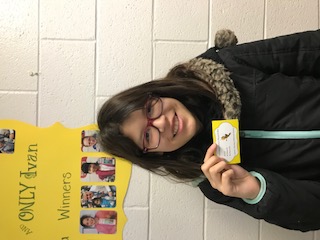 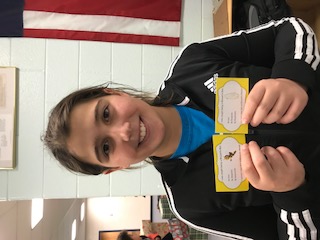 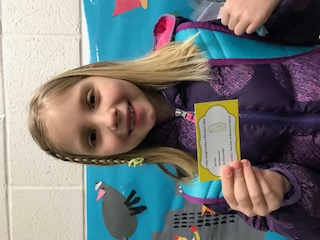 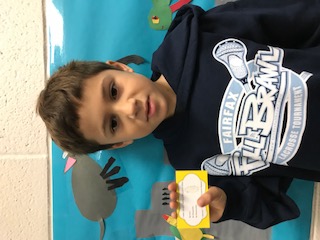 The One and Only Ivan school wide reading program.  A weekly drawing was held and the winners each received 1 free item from Blizzard’s Market.
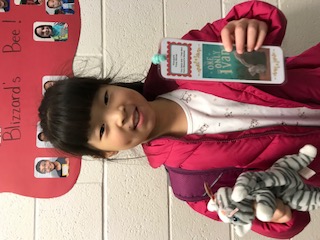 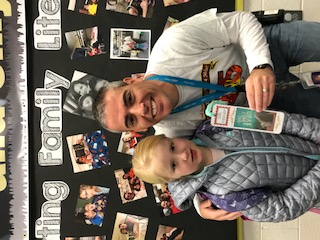 PTA Special Education Representative
24
WEDNESDAY, January 24 from 6:30-9 pm -Please join Fairfax County SEPTA for our General Membership Meeting and a Workshop with Melanie Kaplan, LCSW; "I Have Needs, Too! Supporting the Siblings of Children with Special Needs."  Location: Chantilly High School
Upcoming Events…

Fairfax County Sheriff’s Department will provide Free Fingerprinting and ID Card to any Lees Corner students who have permission and would like to participate (Date TBD)
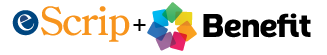 This is an excellent way to shop online or via your phone and Lees Corner PTA will receive 2-10% of your purchase just from using the app to pay. More than 160 participating vendors that include Amazon (2%), Apple iTunes (5%), Bed, Bath and Beyond (7%), Boston Market (10%), Regal Theaters (8%), Starbucks (5%), Target (2.5%), Whole Foods (2.5%), and many more! 
Download the app onto your iPhone or Android. 
Link it to a credit card or bank account. 
When you are checking out either online or in the store, pull up the app, choose the store from the retailer menu and simply key in the amount. The app instantly creates a gift card code that can be used either at the store or online.
Fundraising Summary
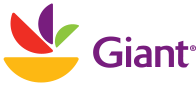 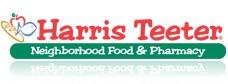 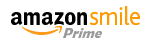 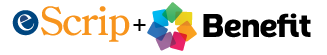 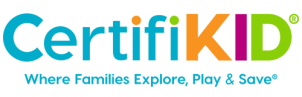 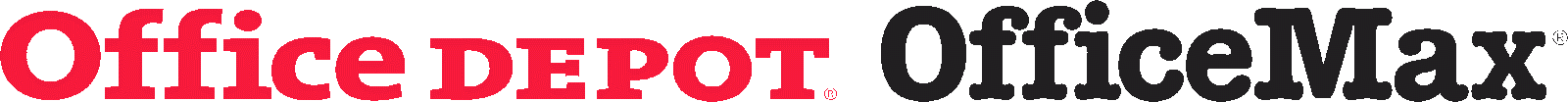 Dining Days
27
MOD Pizza dining days on December 5 was a huge success.  We raised $484.55. 
Thank you to all who came out to eat pizza and salads.  

The next dining days will be in the Spring!
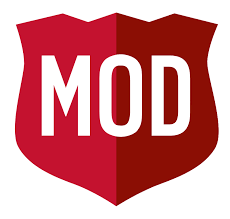 Treasurer’s Report
Budget vs Actual
Budget vs. Actual
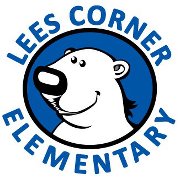 Budget vs. Actual
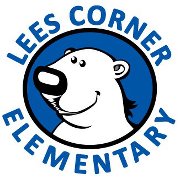 Budget vs. Actual
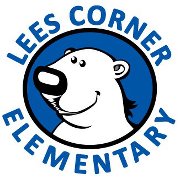 Resources
32
Meeting materials will be posted on the home page in the next few days, including the link for the recorded live stream.
Join our Facebook group! It is a closed group so only the school community can join and posts are not available to the general public. https://www.facebook.com/groups/673851072716338/
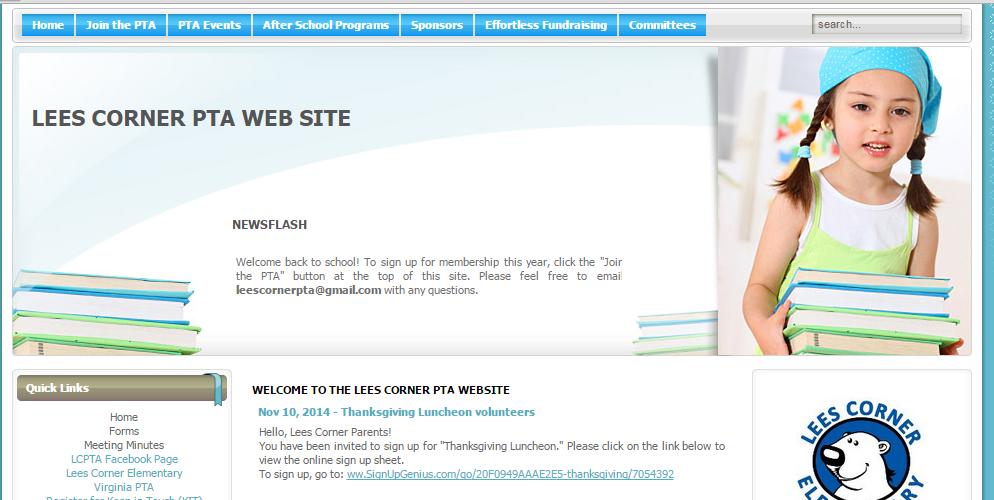 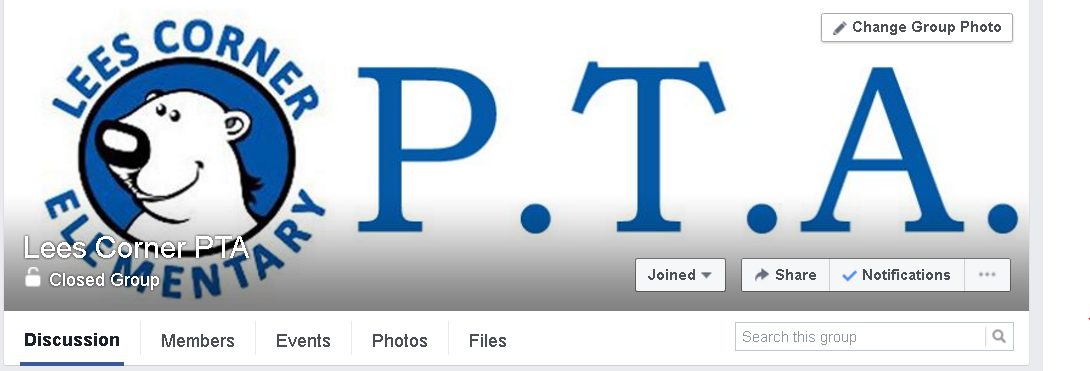 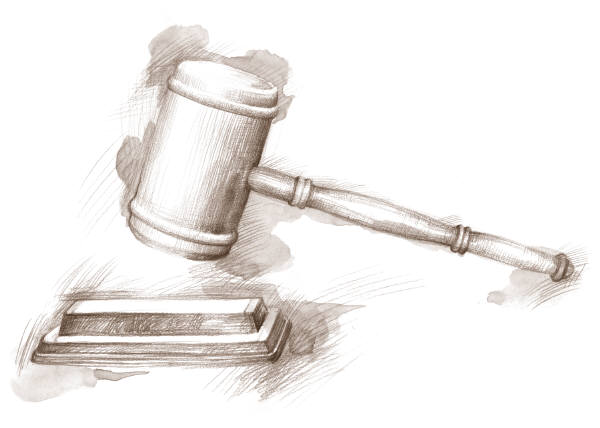 Adjourn
Next meeting: Monday, February 12, 2018